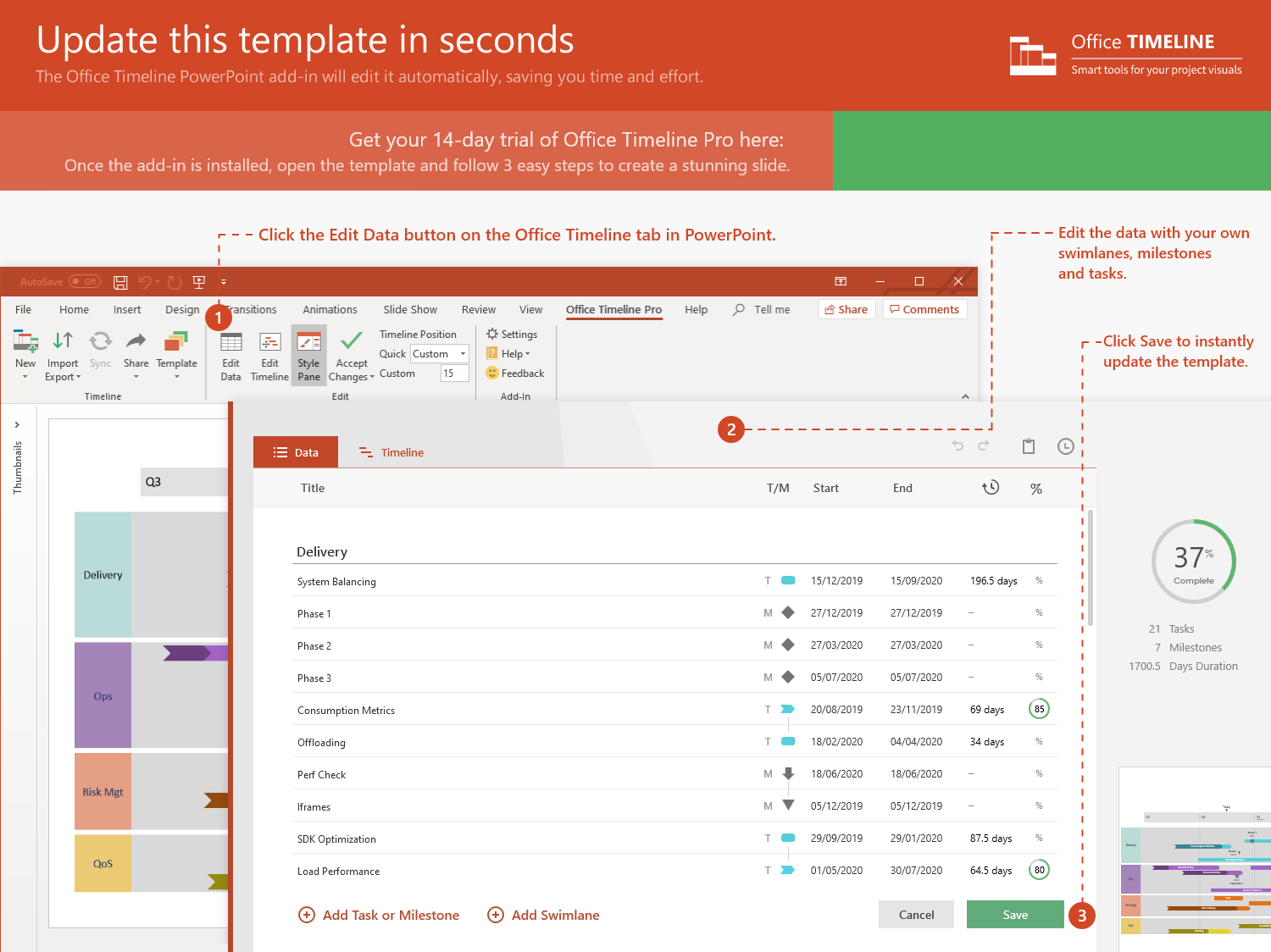 https://www.officetimeline.com/14-days-trial
Enter your milestone here
Enter your milestone here
5-26-2023
10-23-2022
Enter your milestone here
Enter your milestone here
Enter your milestone here
4-29-2022
11-11-2022
4-7-2023
Enter your milestone here
Enter your milestone here
Enter your milestone here
11-16-2021
6-17-2022
12-1-2022
Enter your milestone here
Enter your milestone here
Enter your milestone here
Enter your milestone here
2-1-2022
8-5-2022
2-17-2023
7-14-2023
Q1
2022
Q1
2023
2021
2023
Q4
Q2
Q3
Q4
Q2
Q3
Today